Westminster Abbey
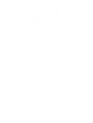 Learning
Which signs and symbols will you find in a church?
1
©2020 Dean and Chapter of Westminster
[Speaker Notes: Image:
©2021 Dean & Chapter of Westminster  

Please be aware that these images are for educational use only in the classroom and should not be reproduced online.]
Westminster Abbey
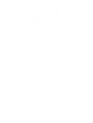 Learning
Information for teachers 
Thank you for downloading this resource. We hope that it will be a useful teaching tool in your classroom. 
As we continue to grow our free catalogue of teaching resources, we’d really appreciate a few minutes of your time to let us know what you liked and what could be improved. Please complete this five-question survey.
2
[Speaker Notes: Image:
©2021 Dean & Chapter of Westminster]
Learning
Today, we’re thinking about signs and symbols. These can be pictures or objects that represent an idea. These symbols make you think about something else. Can you think of any signs and symbols at your school? Perhaps you’ve seen this sign telling others that children will be crossing the road? Perhaps you’ve seen these signs on toilet doors? Or these symbols reminding you to wash your hands? 
In churches, there are lots of signs and symbols that teach us about Christianity. Crosses can be found in lots of different forms, some are large and some are small. In fact, many churches are built in the shape of the cross. All of this is to remind Christians that Jesus Christ died on the cross. You’ll also find lots of candles, which are lit when Christians pray and reminds them of the light of God. 
Look out for natural symbols in churches too. For example, at Westminster Abbey you can see doves which represent the Holy Spirit, water which represents baptism and rainbows which are a symbol of God’s promises. For Christians, bread and wine are also special symbols. The bread represents Jesus’ body and the red wine represents His blood. What other symbols have you seen in a church?
Learning
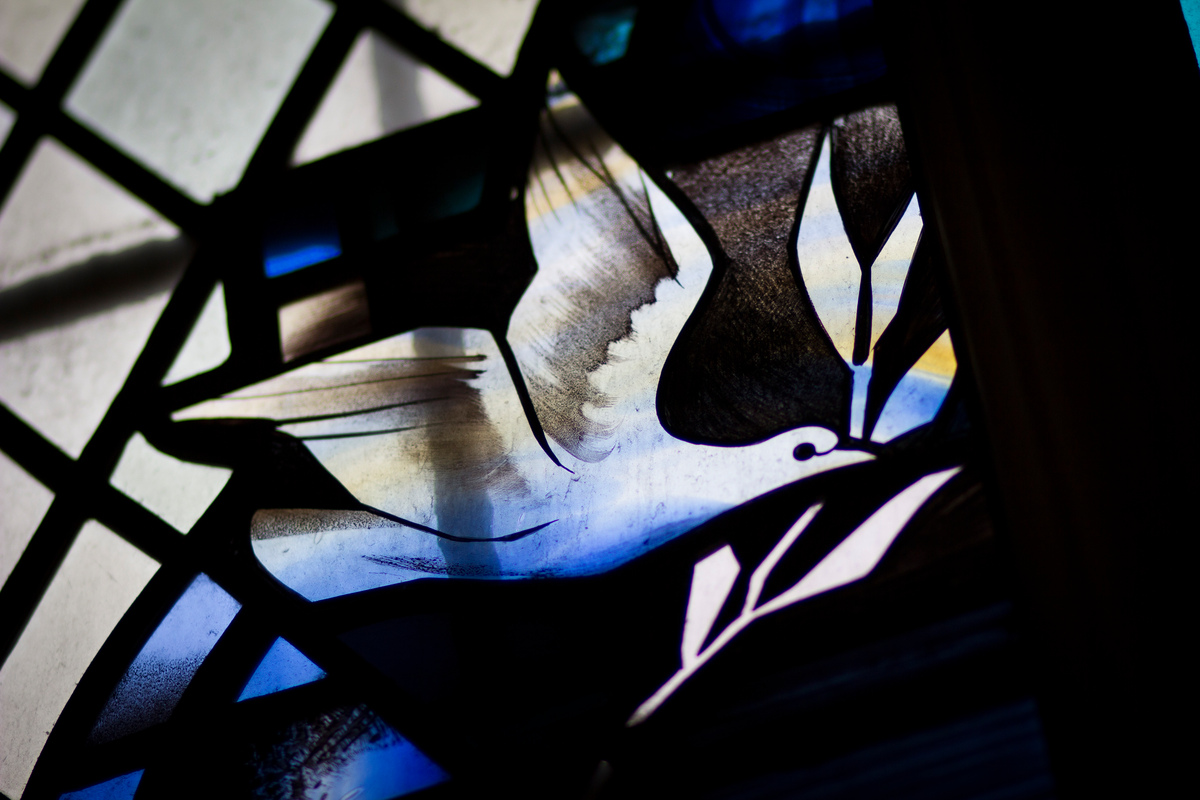 [Speaker Notes: Dove in stained-glass window

Image:
©2021 Dean & Chapter of Westminster  

Please be aware that these images are for educational use only in the classroom and should not be reproduced online.]
Learning
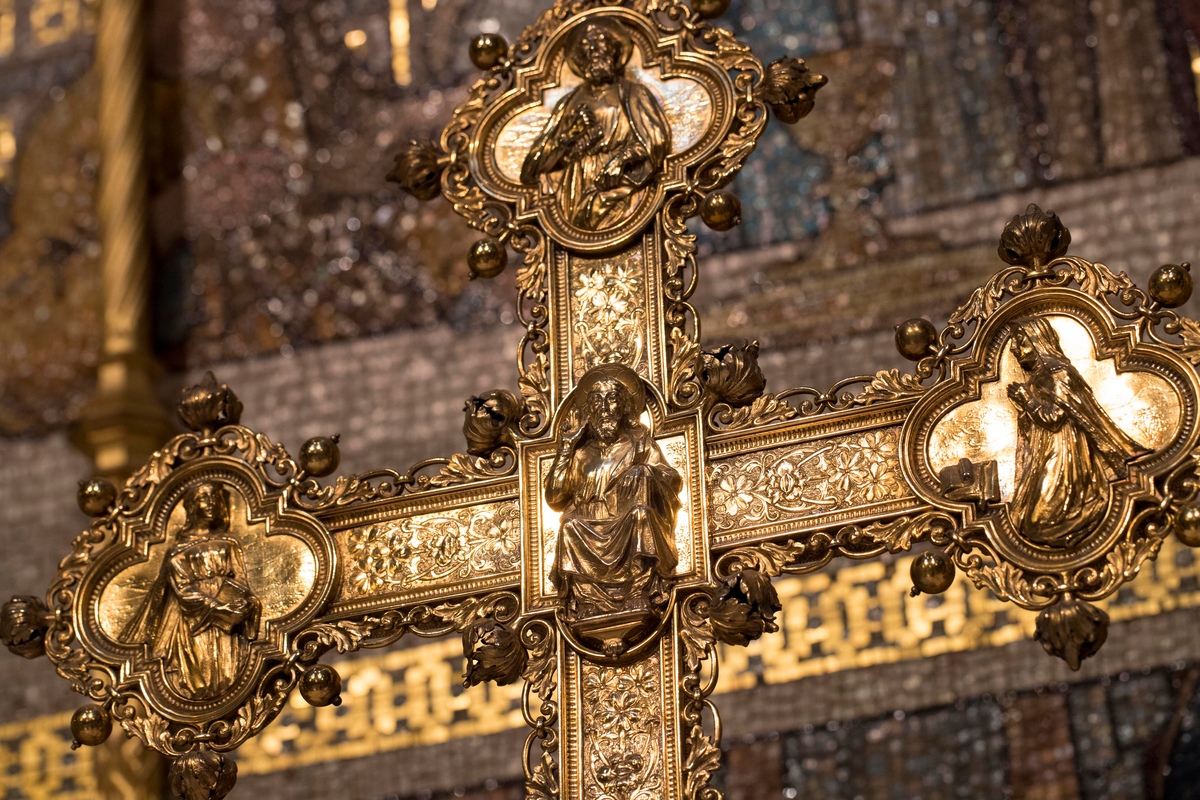 [Speaker Notes: Cross on the High Altar

Image:
©2021 Dean & Chapter of Westminster  

Please be aware that these images are for educational use only in the classroom and should not be reproduced online.]
Learning
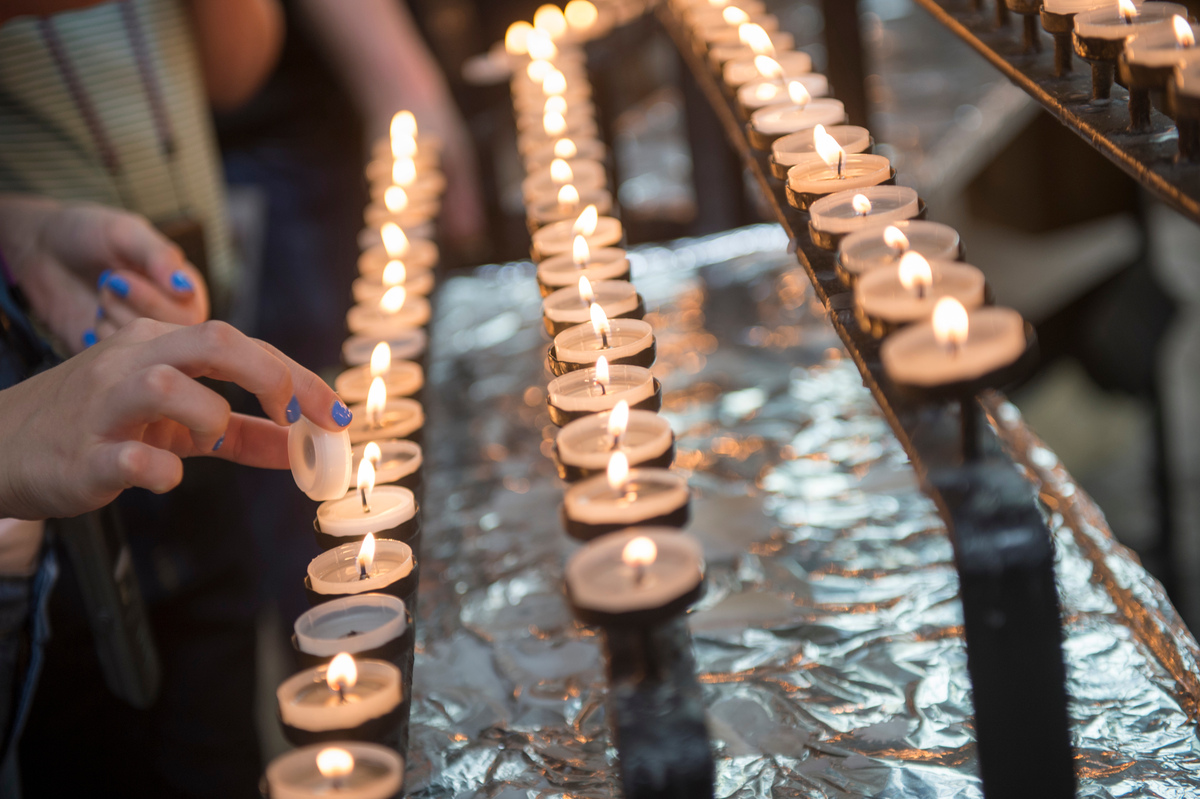 [Speaker Notes: Candles being lit

Image:
©2021 Dean & Chapter of Westminster  

Please be aware that these images are for educational use only in the classroom and should not be reproduced online.]
Learning
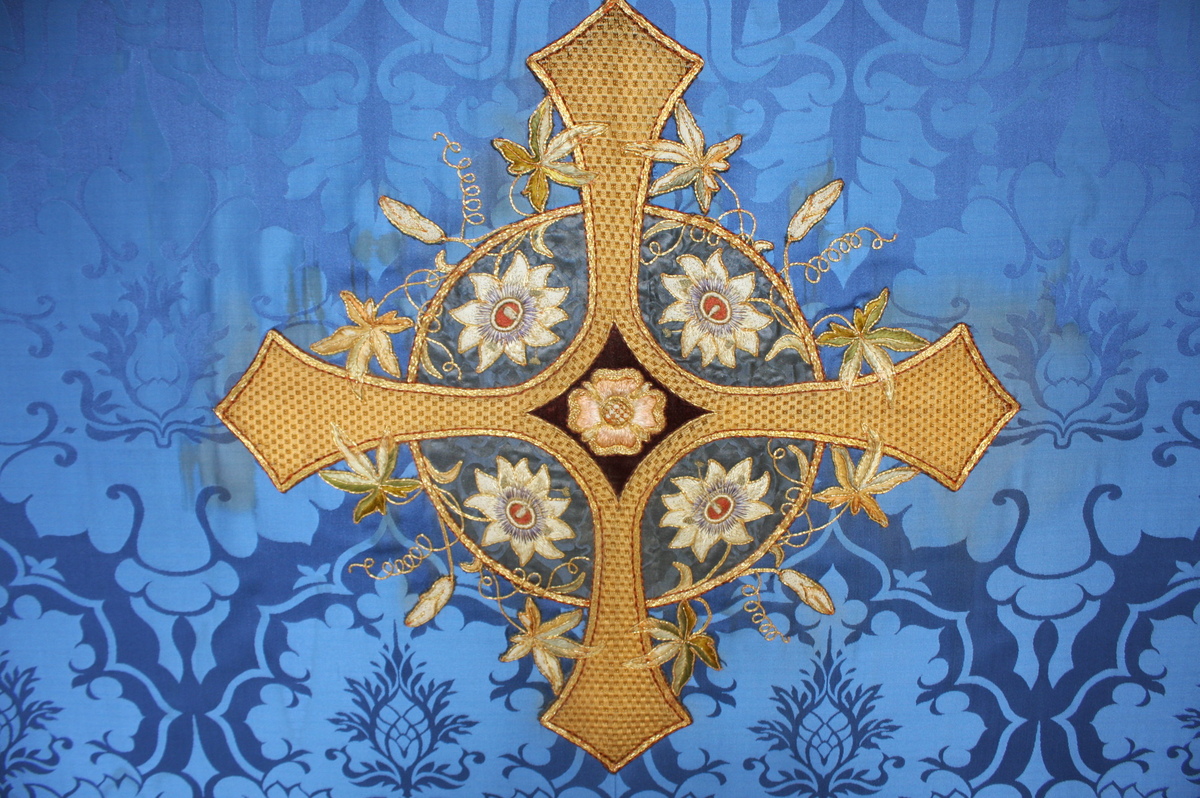 [Speaker Notes: Cross on a frontal, hung on the altar

Image:
©2021 Dean & Chapter of Westminster  

Please be aware that these images are for educational use only in the classroom and should not be reproduced online.]
Learning
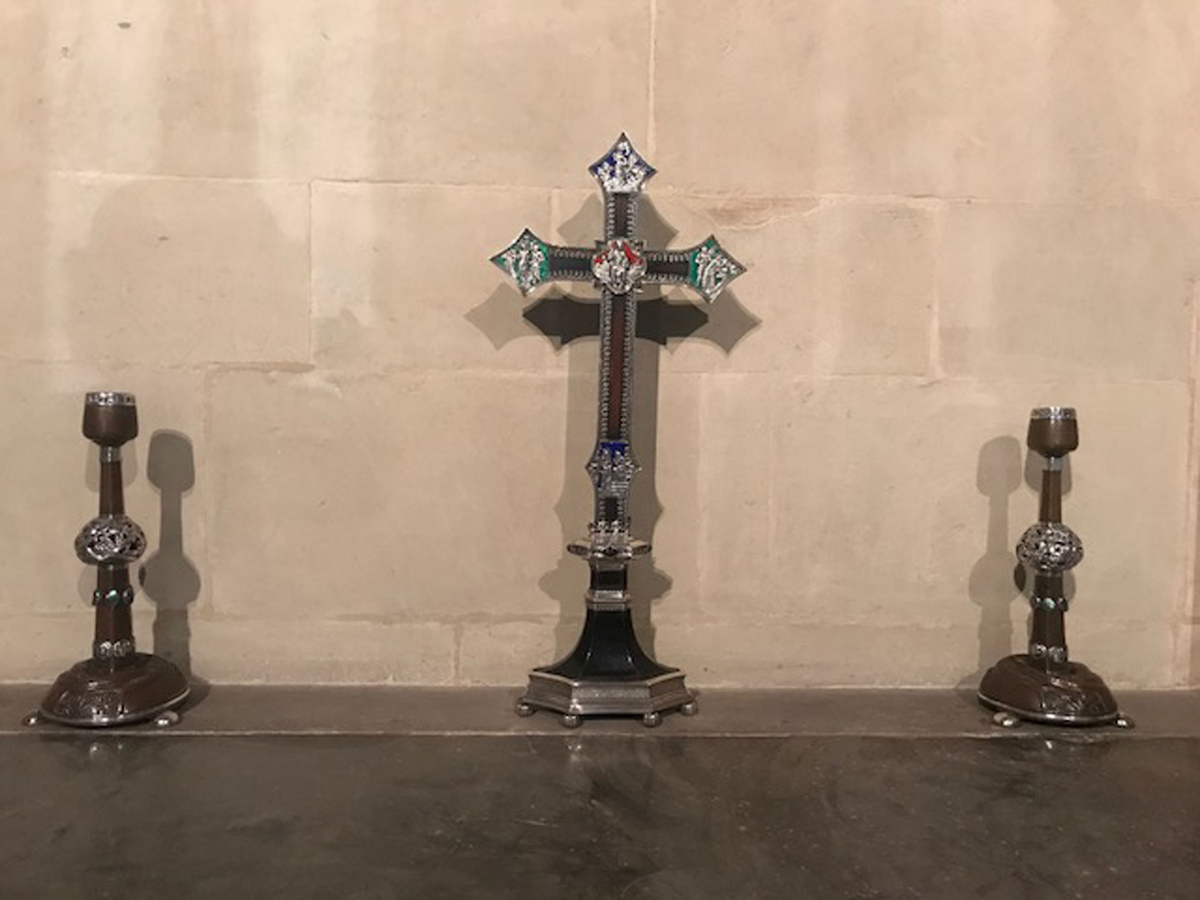 [Speaker Notes: Cross on an altar

Image:
©2021 Dean & Chapter of Westminster  

Please be aware that these images are for educational use only in the classroom and should not be reproduced online.]
Learning
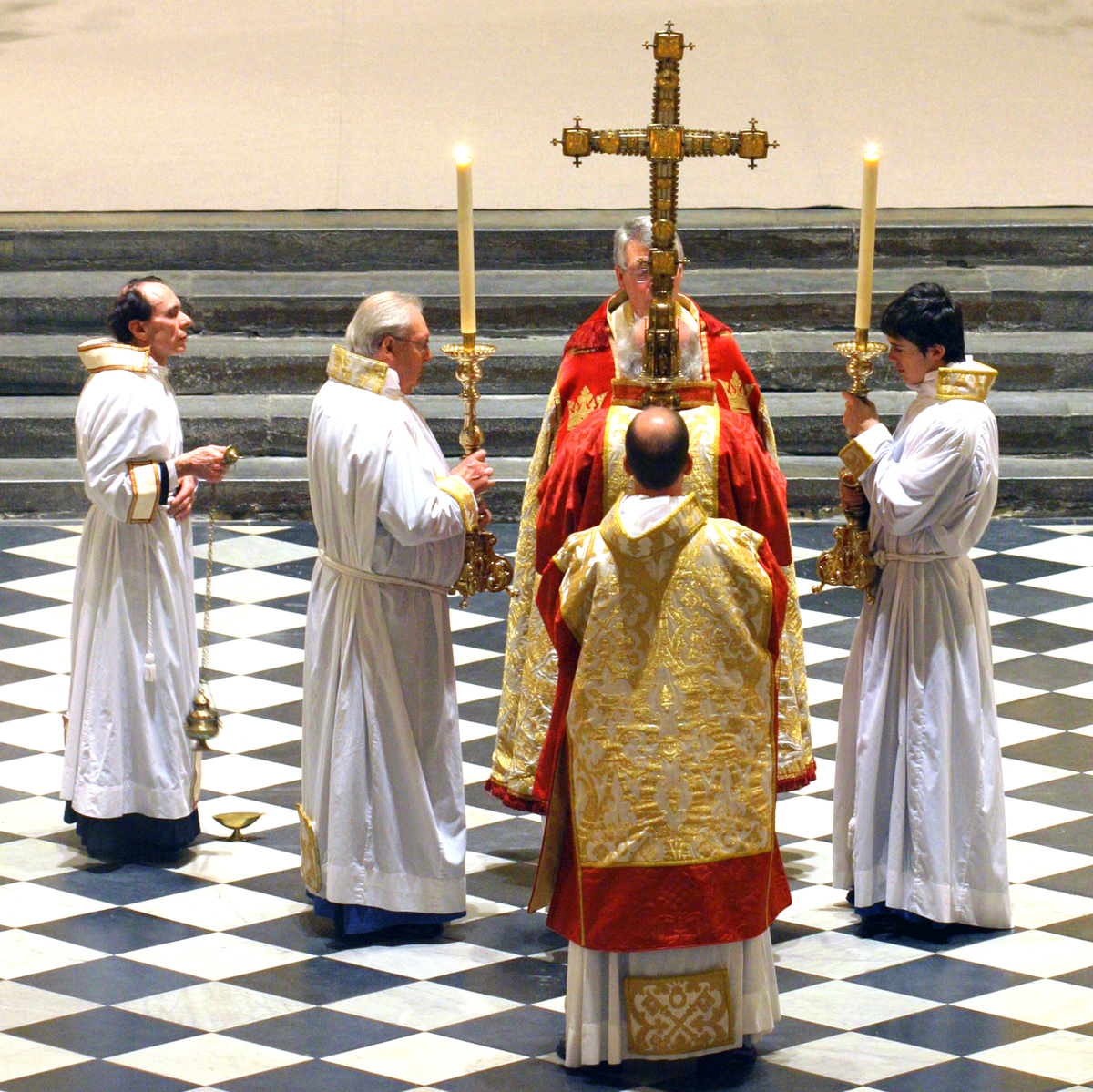 [Speaker Notes: Large cross used during a service

Image:
©2021 Dean & Chapter of Westminster  

Please be aware that these images are for educational use only in the classroom and should not be reproduced online.]
Learning
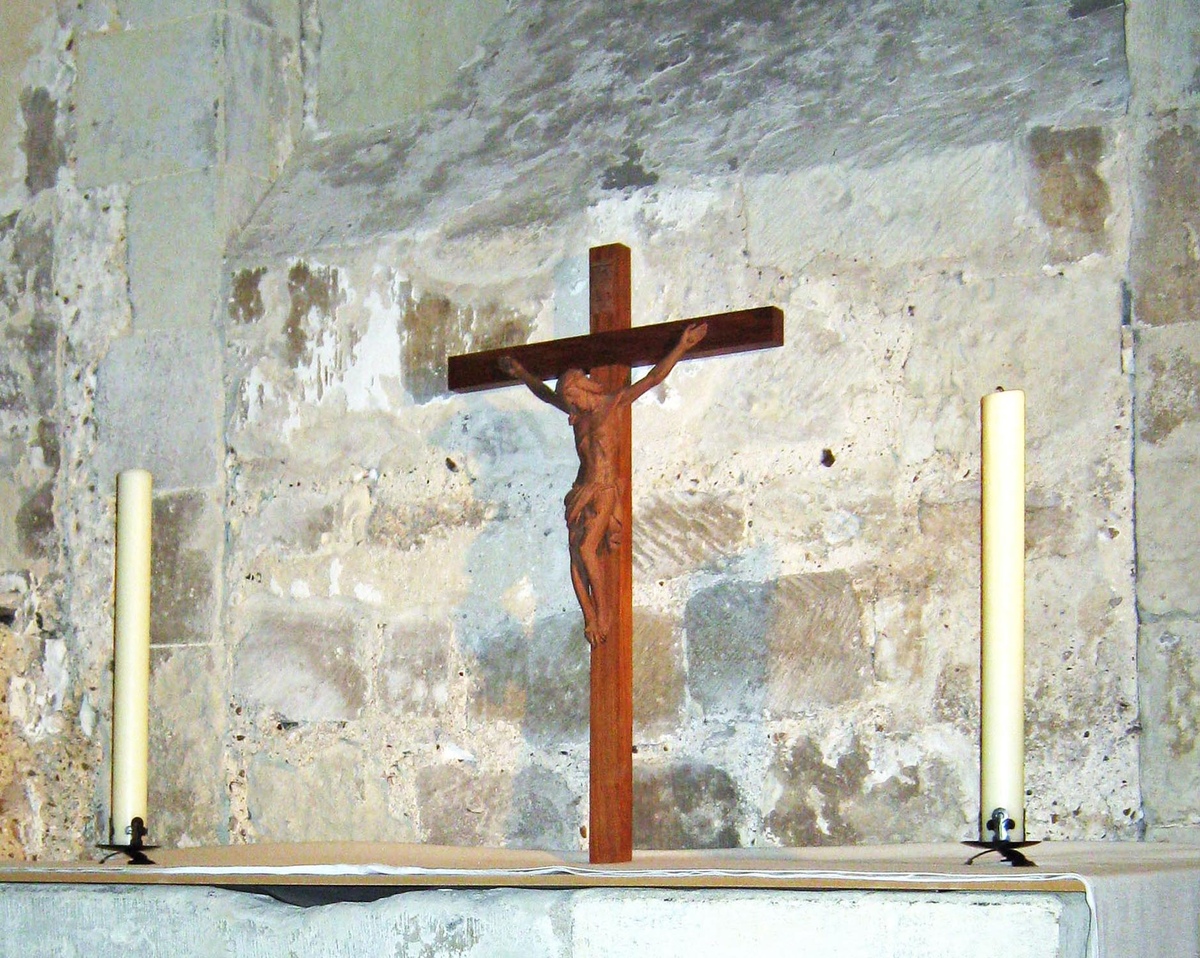 [Speaker Notes: Cross in the Pyx Chamber

Image:
©2021 Dean & Chapter of Westminster  

Please be aware that these images are for educational use only in the classroom and should not be reproduced online.]
Learning
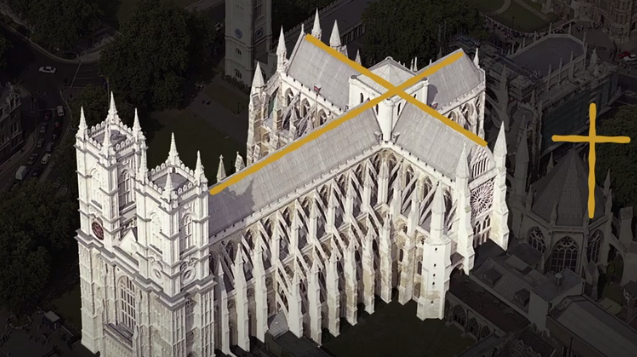 [Speaker Notes: Bird’s-eye view showing Westminster Abbey built in the shape of the cross

Image:
©2021 Dean & Chapter of Westminster  

Please be aware that these images are for educational use only in the classroom and should not be reproduced online.]
Learning
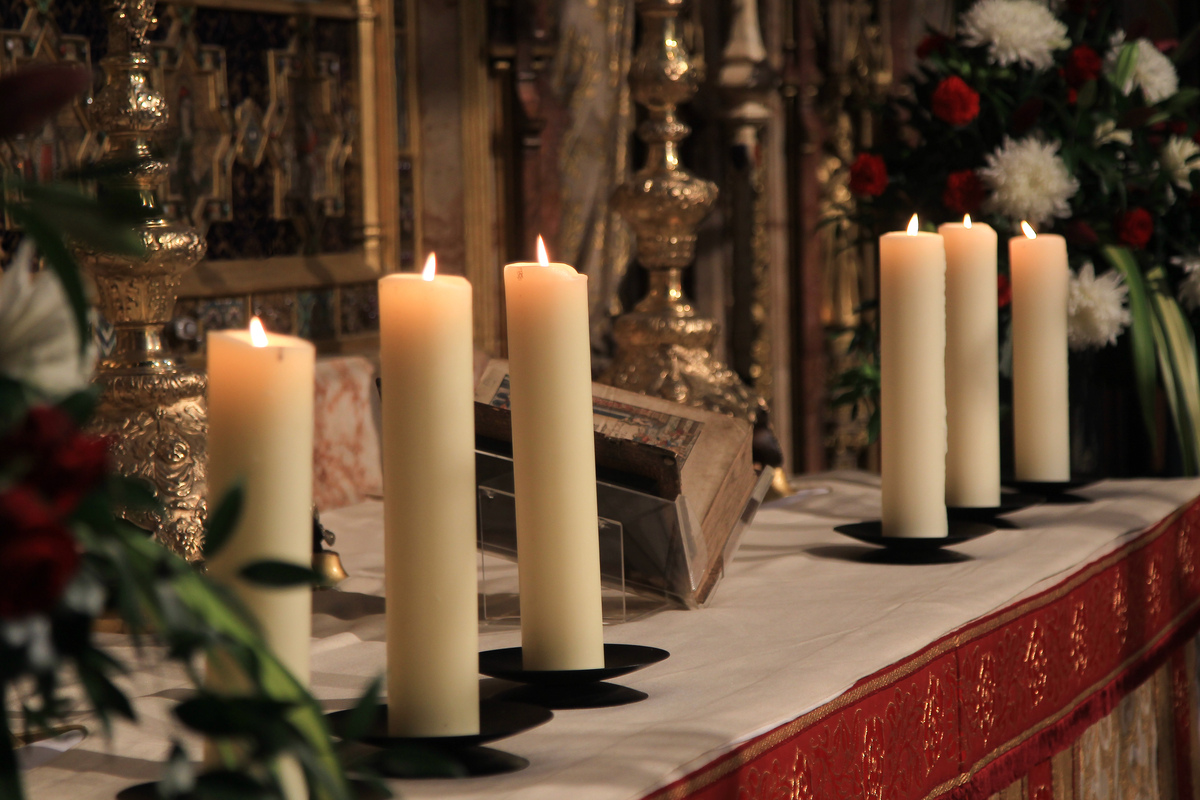 [Speaker Notes: Candles

Image:
©2021 Dean & Chapter of Westminster  

Please be aware that these images are for educational use only in the classroom and should not be reproduced online.]
Learning
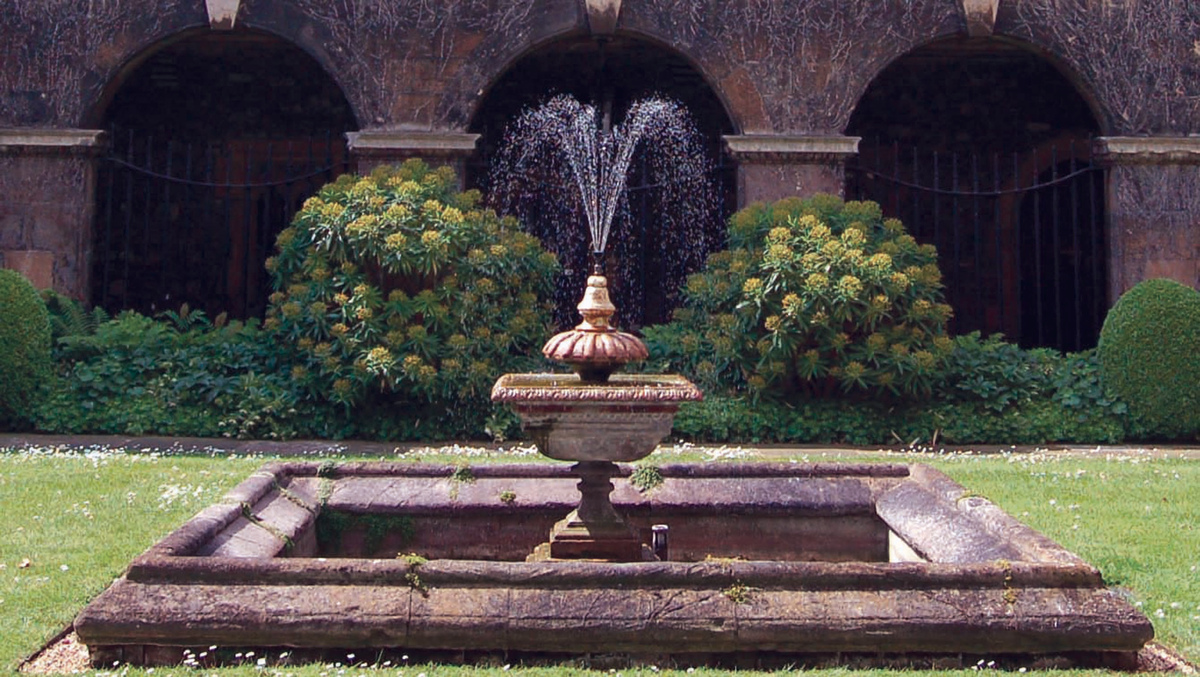 [Speaker Notes: Little Cloister fountain

Image:
©2021 Dean & Chapter of Westminster  

Please be aware that these images are for educational use only in the classroom and should not be reproduced online.]
Learning
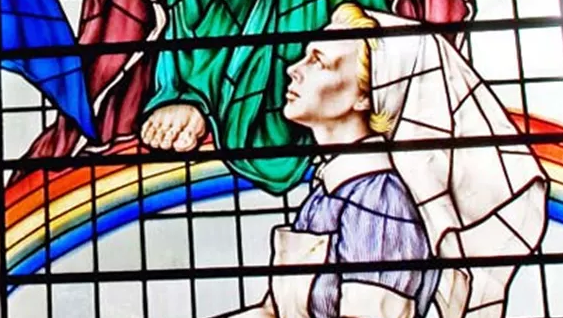 [Speaker Notes: Rainbow within stained-glass window

Image:
©2021 Dean & Chapter of Westminster  

Please be aware that these images are for educational use only in the classroom and should not be reproduced online.]
Learning
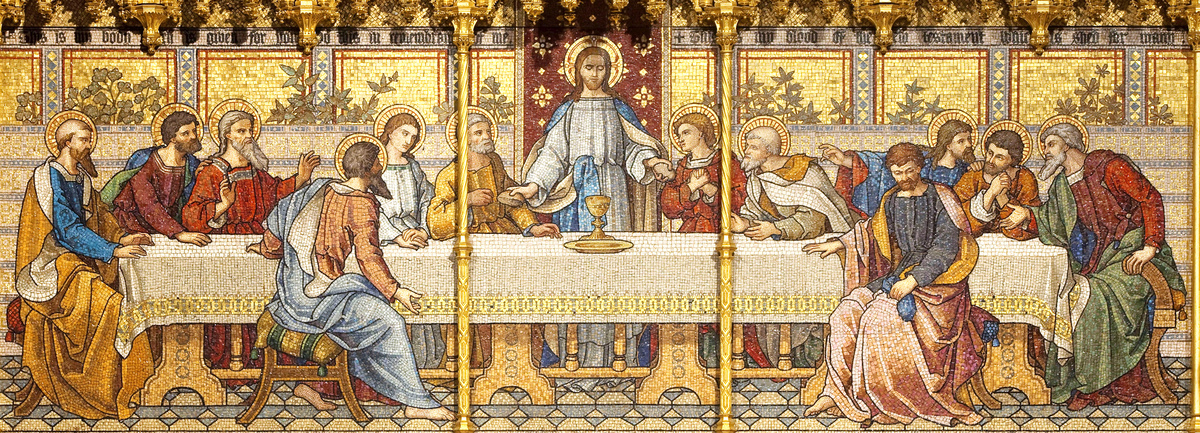 [Speaker Notes: High Altar mosaic of the Last Supper

Image:
©2021 Dean & Chapter of Westminster  

Please be aware that these images are for educational use only in the classroom and should not be reproduced online.]